CR Curriculum Overview 
Seeds of Change   
Summer 2017
Design and Technology 
Horticulture
Mini Enterprise
Computing
Understand what algorithms are.
Filming for show.

Create and debug simple programs.
Exploring Bee-Bot routes
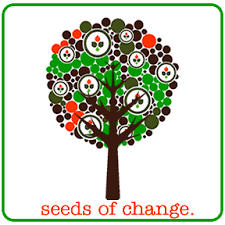 English – Seeds  of Literature  20th Century Fiction – ‘The BFG’ by Roald Dahl. Celebrating 100th Birthday year; in- depth study of an author. Focus on reading and writing skills – SPAG
Speaking – Secondary Summer production
PE 
Cricket and Athletics
Cricket– striking, throwing, catching, tactics and playing as team.
Athletics -World Paralympic Championships in London. 
Throwing, running/ wheelchair racing.
Maths
Problem Solving-Using Maths everyday.
Number – fractions (including decimals)
Geometry – Position and Direction
PSHE
Working as a team
Our rights
Science
Forces and Motion
Finding out how things change when forces are applied in a range of contexts. Discovering what makes things move from one place to another and how they change.
Art
Exploring political and motivational art, posters, murals, puppets and banners. Making a personal response to the theme.
Humanities & RE
Growing up in different faiths
How has life changed since the 1970s
Music
Music 
Exploring protest songs (tempo, mood, themes and lyrics).  
Making a personal response to the theme